Cùng đi du lịch
Em hãy kể tên 1 số hang động nổi tiếng tại Việt Nam mà em biết/em đã đến thăm.
Một số hang động đẹp tại Việt Nam
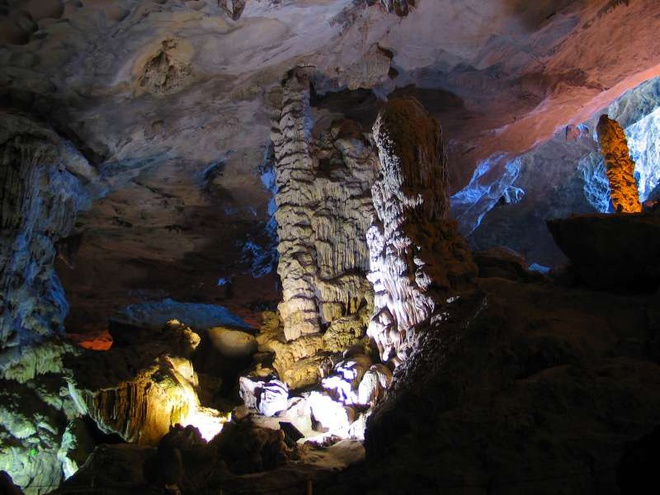 Hang Đầu Gỗ - Quảng Ninh
Một số hang động đẹp tại Việt Nam
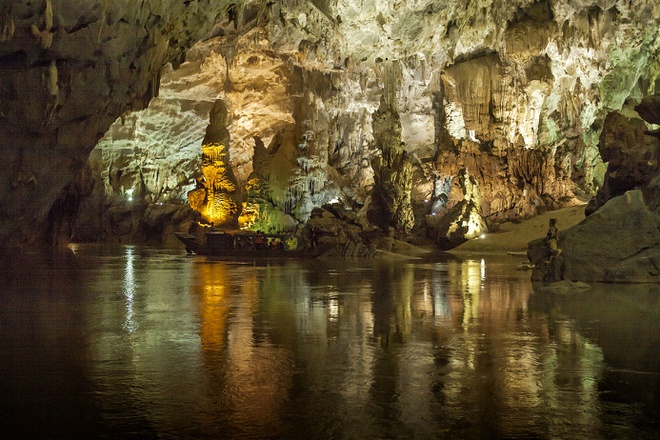 Động Phong Nha – Kẻ Bàng (Quảng Bình)
Một số hang động đẹp tại Việt Nam
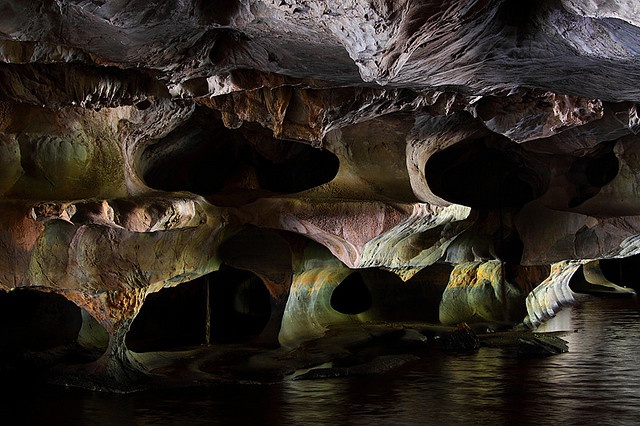 Thạch Động – Hà Tiên (Mỹ Đức)
Một số hang động đẹp tại Việt Nam
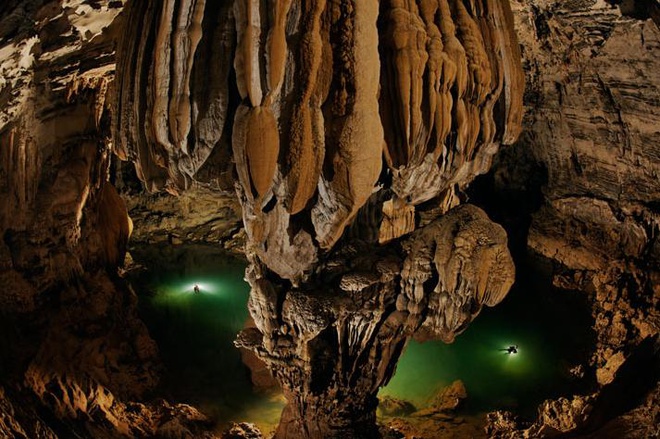 Hang Sơn Đoòng (Quảng Bình)
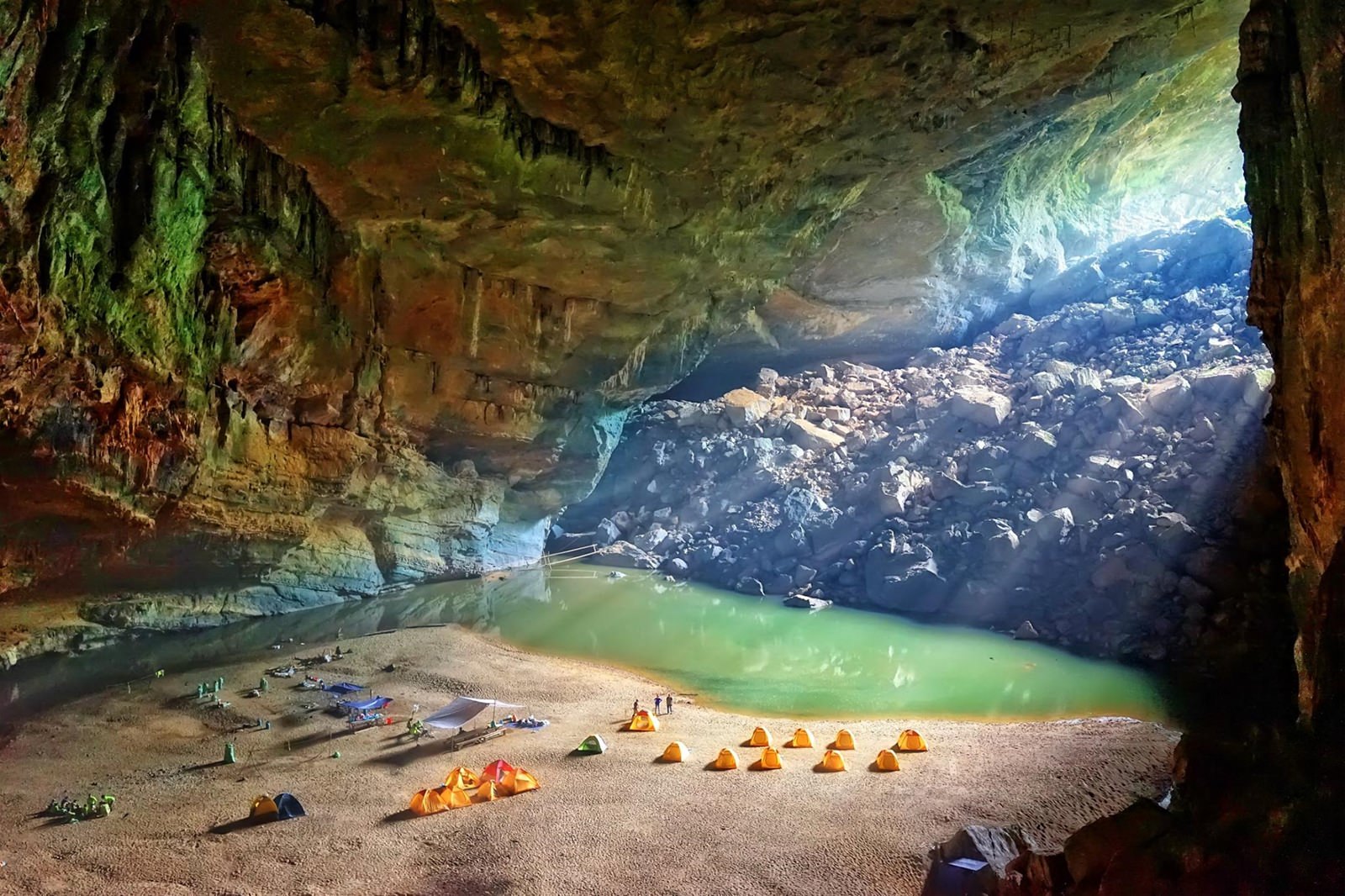 HANG ÉN
Hà My
I. ĐỌC VĂN BẢN
01
Thể loại: Kí (Du kí)
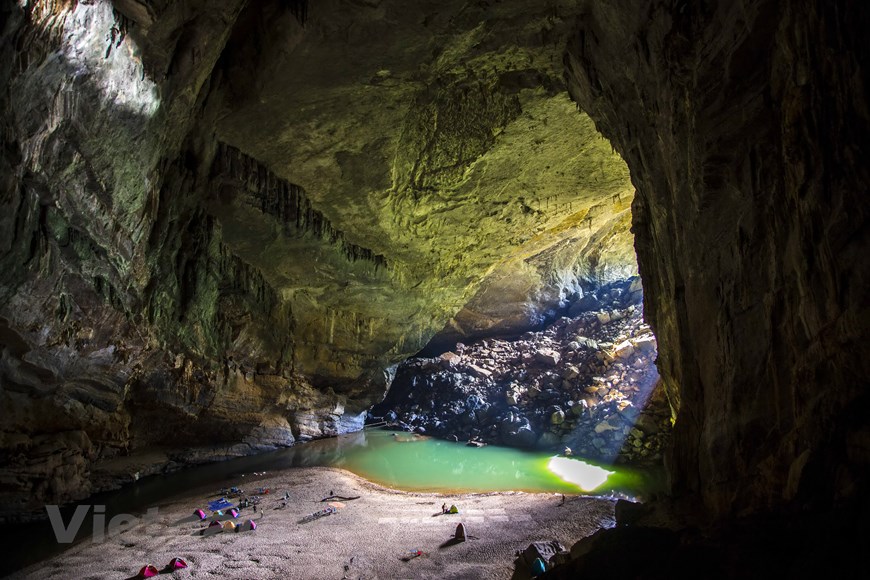 04
Bố cục:+ Phần 1: Từ đầu...một giấc mộng đẹp: Hành trình đi đến hang Én+ Phần 2: Còn lại: Khám phá bên trong hang Én
02
PTBĐ: Miêu tả, tự sự, biểu cảm
Hang Én
03
Ngôi kể:Thứ nhất: Tôi/chúng tôi
HÀNH TRÌNH KHÁM PHÁ HANG ÉN
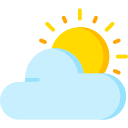 Hành trình đến hang Én
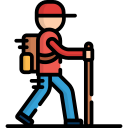 Hang Én vào sáng hôm sau.
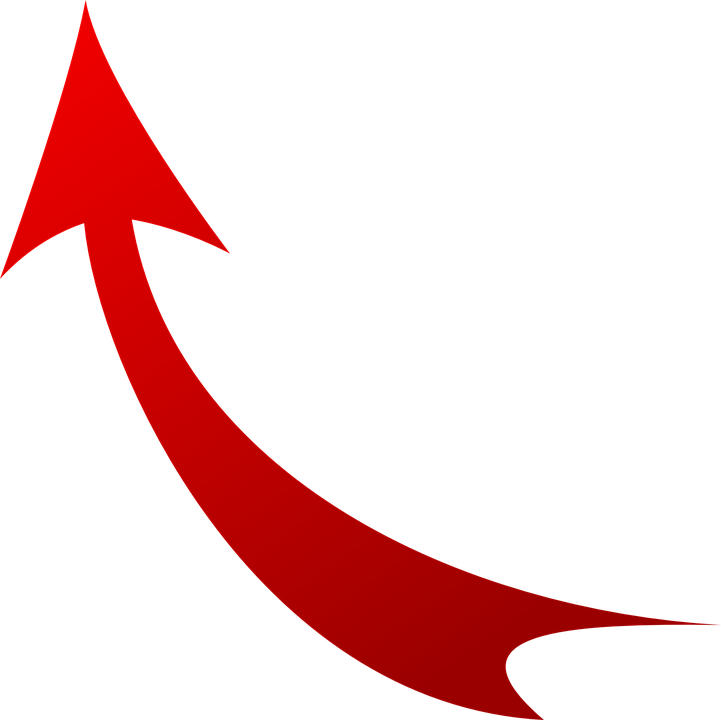 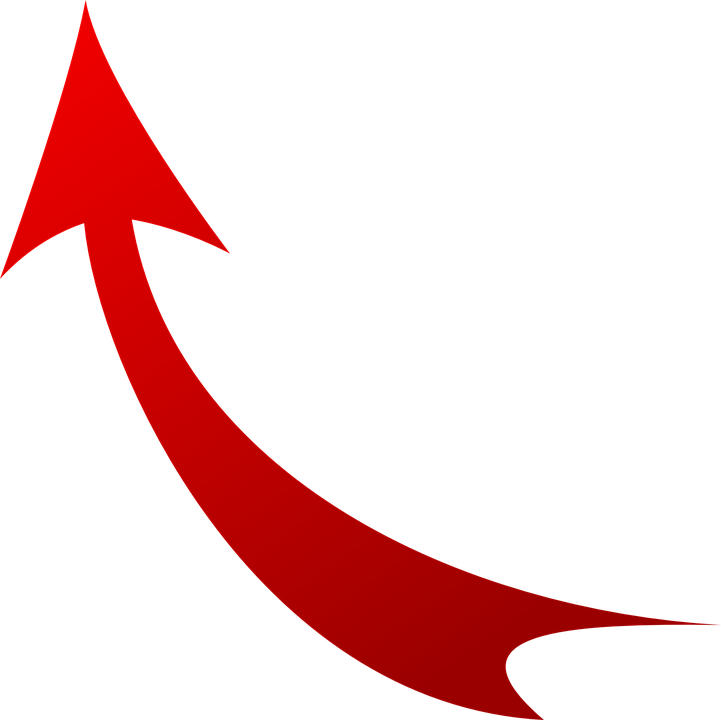 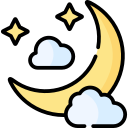 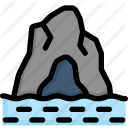 Kích thước, cấu tạo, của hang Én.
Hang Én khi trời tối.
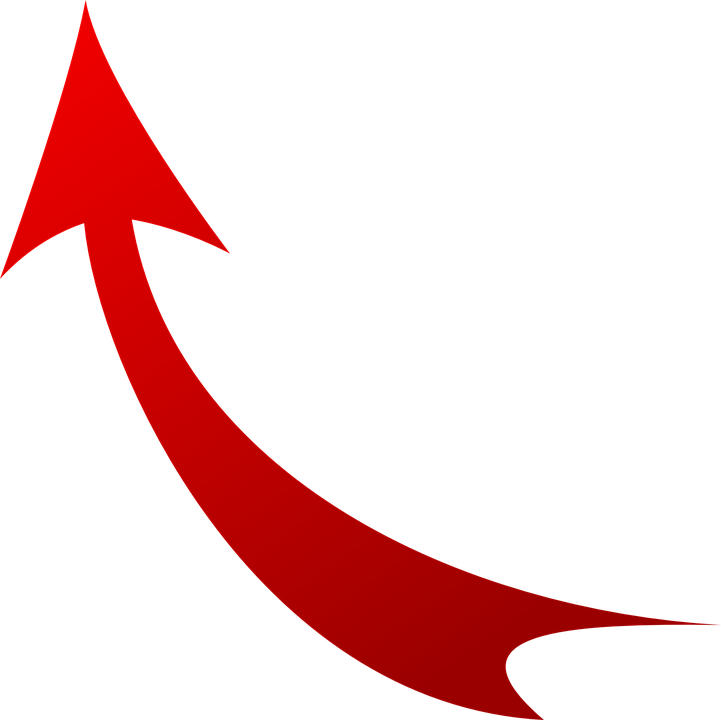 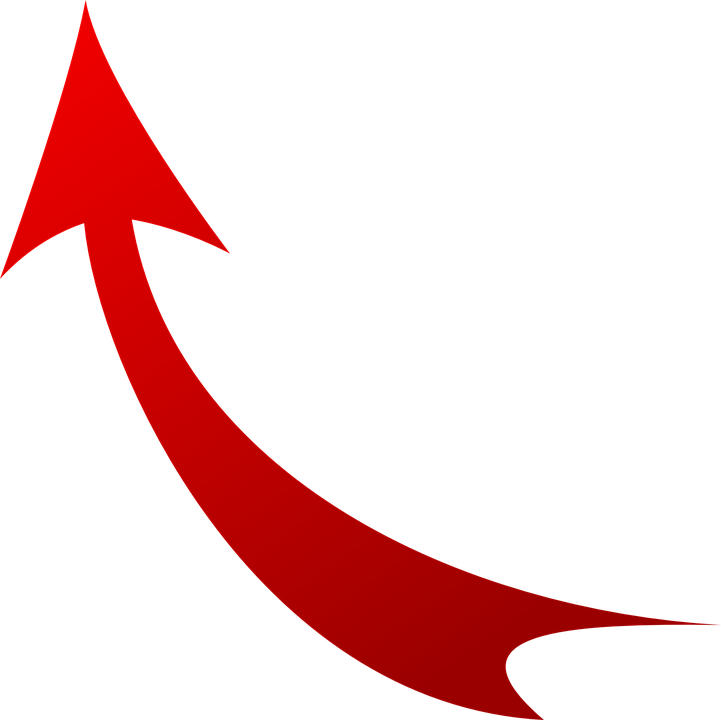 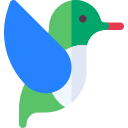 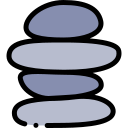 Đời sống của chim én trong hang.
Sự sống của đá trong hang Én.
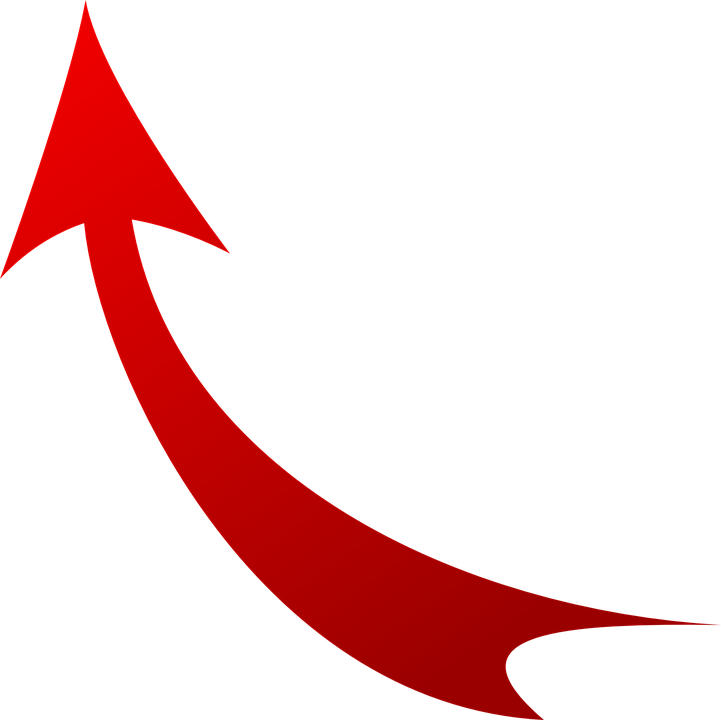 II. KHÁM PHÁ VĂN BẢN
1. Hành trình đến hang Én
Đọc lạ phần 1, hãy lựa chọn chi tiết và vẽ lại sơ đồ để tìm tới Hang Én theo gợi ý dưới đây
Cách di chuyển
...................................................................
........................................................................................................................................................................................................................
...........................
Hang Én
Điểm khởi đầu
........................................................................................................................................................................................................................
[Speaker Notes: Thầy/cô có thể in phiếu để Hs làm bài cá nhân. Thời gian quy định: 3-5 phút.]
1. Hành trình đến hang Én
Thung lũng Rào Thương
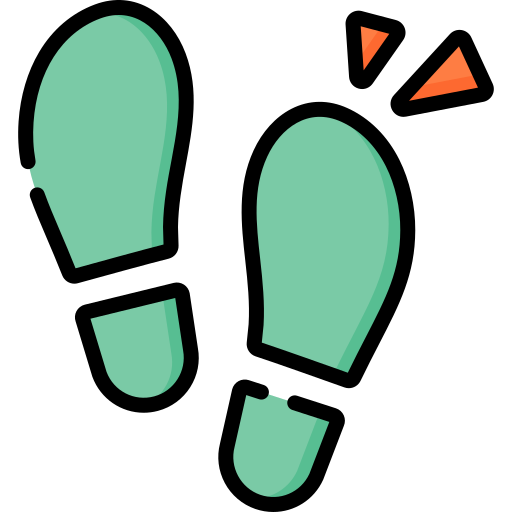 Suối róc rách.
Thảm cỏ, cây cối rậm rạp, lúp xúp.
Nước trong vắt.
Đàn bướm đủ màu.
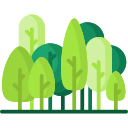 Cách di chuyển
Đi bộ
2 km
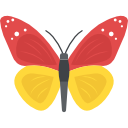 Khởi đầu
Dốc Ba Giàn
Hang Én
Cao và gập ghềnh, hẹp, trơn.
Có cây đổ chắn ngang, vòm dây leo
Cây cổ thụ tán cao vút.
Sên, vắt, côn trùng, chim chóc,...
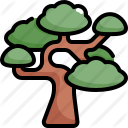 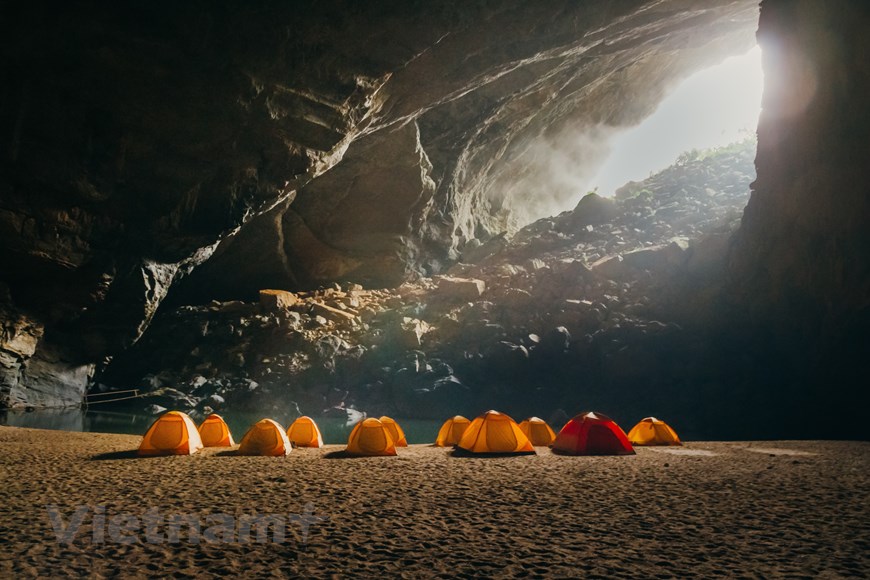 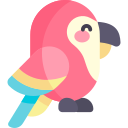 1. Hành trình đến hang Én
Dốc Ba Giàn
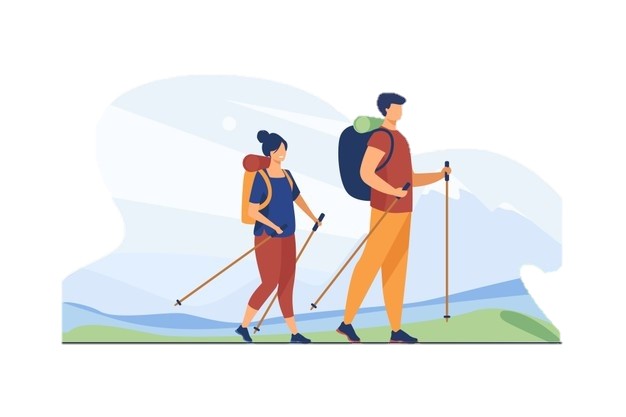 Hành trình đầy thách thức, khó khăn, nguy hiểm.
Thung lũng Rào Thương
Rừng nguyên sinh với vẻ đẹp kì thú, hoang sơ.
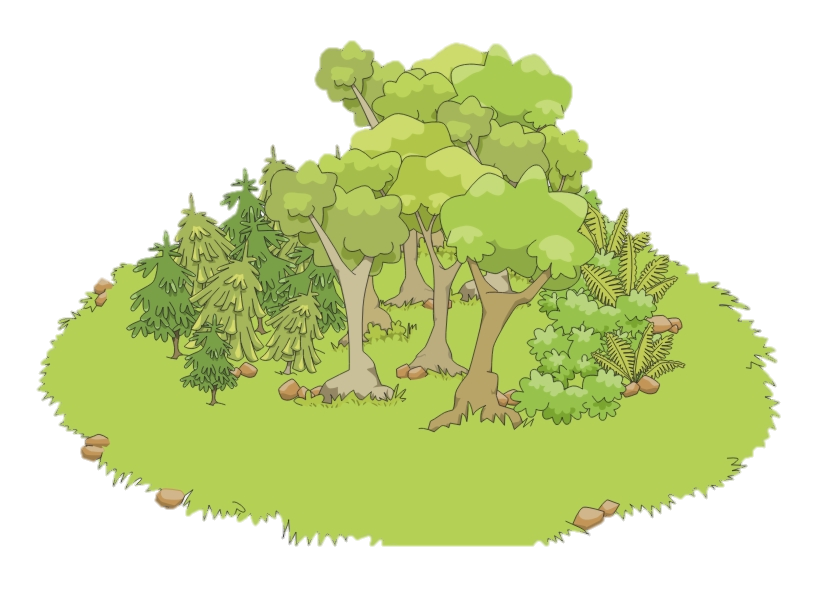 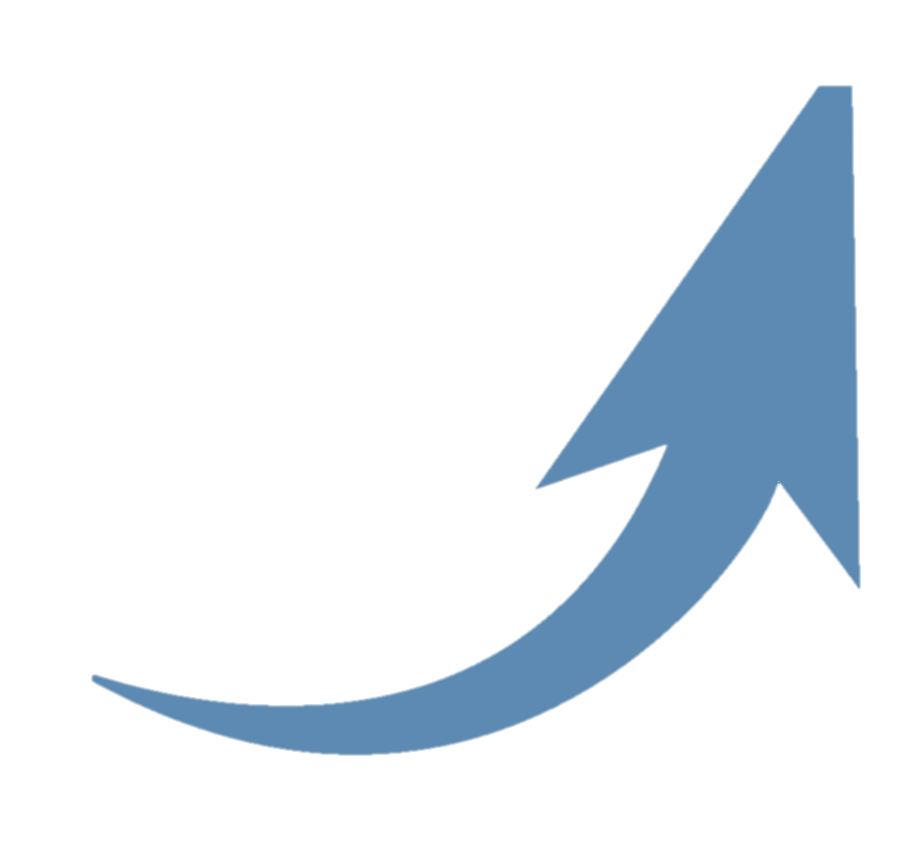 Hang Én
Tình yêu thiên nhiên, sự say mê trước vẻ đẹp kì diệu của thiên nhiên.
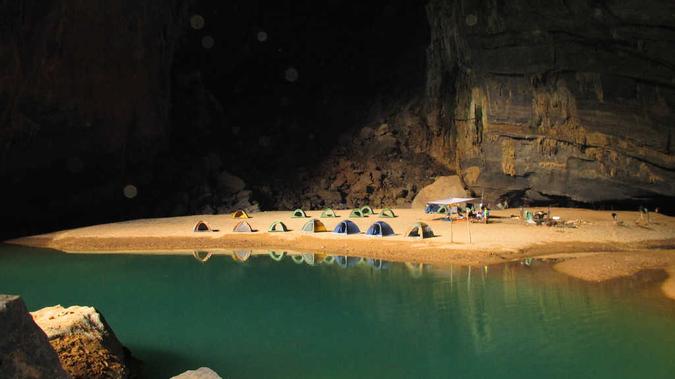 2. Khám phá bên trong hang Én.
a. Cấu tạo và kích thước của hang Én.
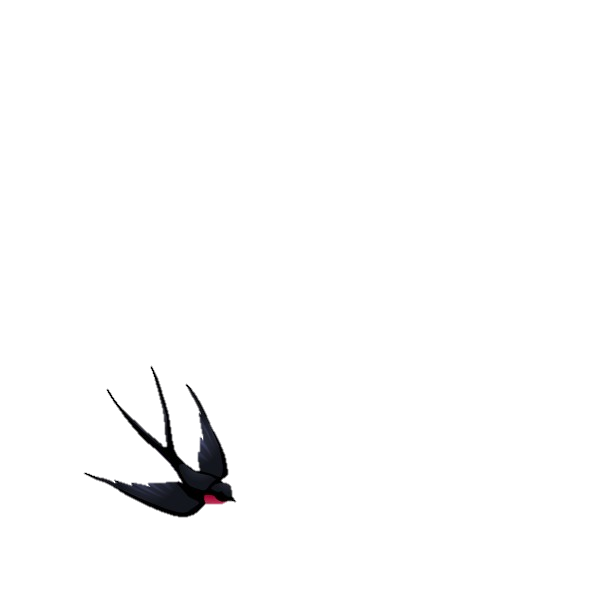 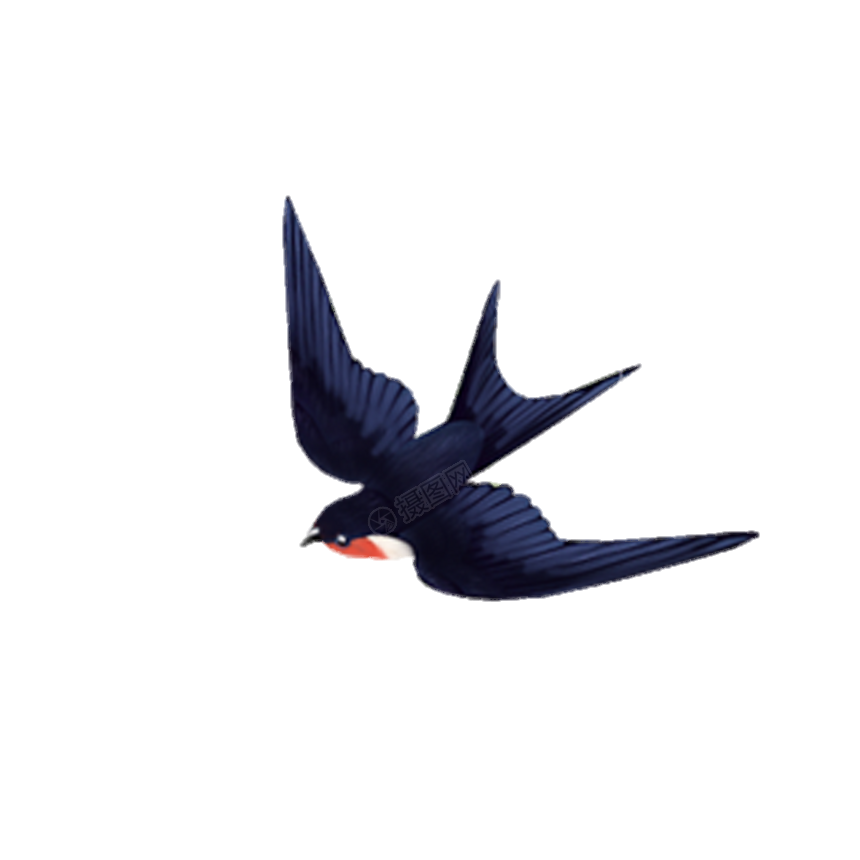 Cấu tạo

Cái tổ khổng lồ và an toàn mà Mẹ Thiên Nhiên ban tặng.
Có ba cửa lớn.
Lòng hang sâu tít.
Kích thước

Rộng nhất: 110m2. Cao nhất: 120m.
Sông ngầm: 4km.
Như mái vòm thánh đường.
Như giếng trời khổng lồ
…
Hang Én được miêu tả chi tiết, cụ thể, kì vĩ và to lớn.
Sự am hiểu và những thông tin chính xác từ người viết.
2. Khám phá bên trong hang Én.
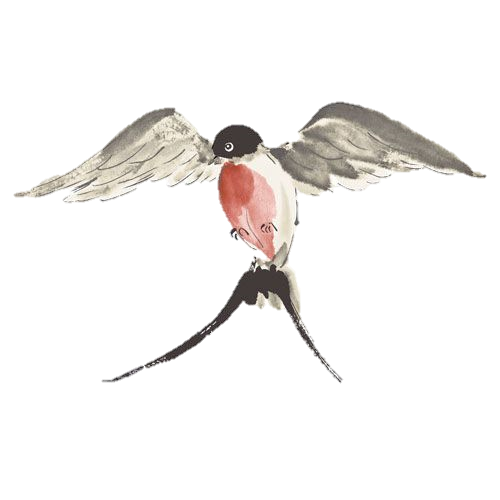 b. Sự sống trong hang Én.
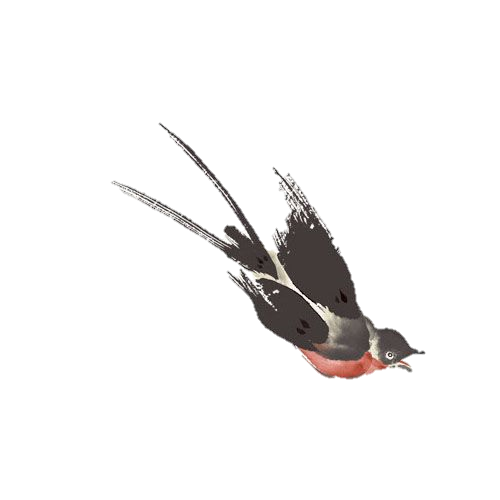 Loài én
Hồn nhiên cư ngụ và chưa biết sợ con người 
Bốn bên dày đặc én.
Én bố mẹ, én anh chị, én ra ràng,..
Tấp nập đi về, tò mò, ung dung, thản nhiên,...
Nghệ thuật
Nhân hóa
Liệt kê
Cuộc sống tự nhiên, gần gũi, thân thiết và gắn bó với con người.
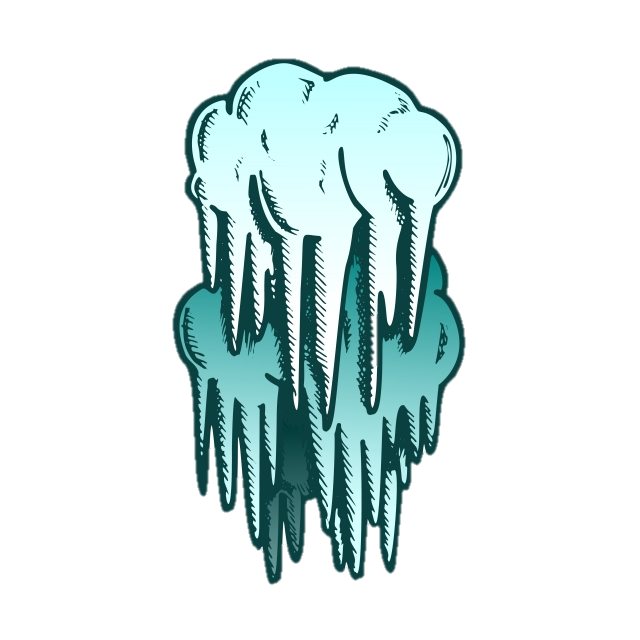 2. Khám phá bên trong hang Én.
b. Sự sống trong hang Én.
Sự sống của đá

Vài trăm triệu năm.
Hàng trăm dải đá san hô uốn lượn.
Dải hóa thạch.
Nhũ đá, măng đá,...giăng đầy
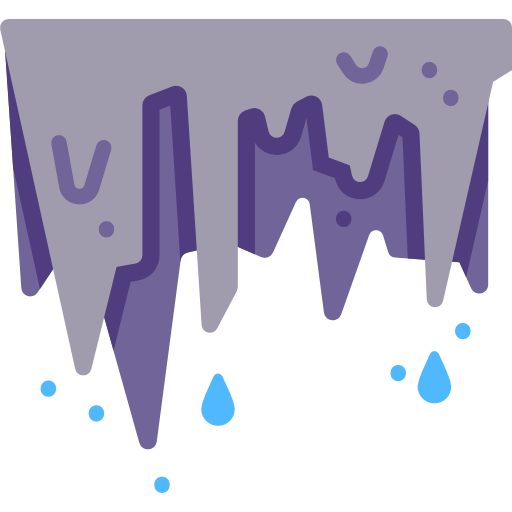 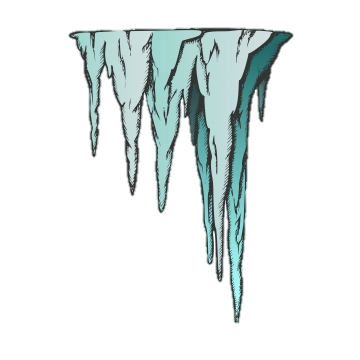 Nghệ thuật
Liệt kê
So sánh
Chiều dài lịch sử của tự nhiên hiện lên với muôn hình vạn trạng.
2. Khám phá bên trong hang Én.
c. Khung cảnh trong hang Én.
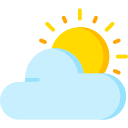 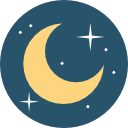 Khi trời tối
Khoảng trời thăm thẳm đầy sao.
Líu ríu tiếng chim.
Nước chảy âm âm
Khi trời sáng
Lãng đãng khói mơ.
Không khí mát lành, tinh khiết
Con người hòa mình vào thiên nhiên, cảm nhận vẻ đẹp tinh khôi, nguyên thủy.
Cuộc sống thiên nhiên hiền hòa, thơ mộng và trong lành.
3. Những cảm xúc của nhân vật Tôi.
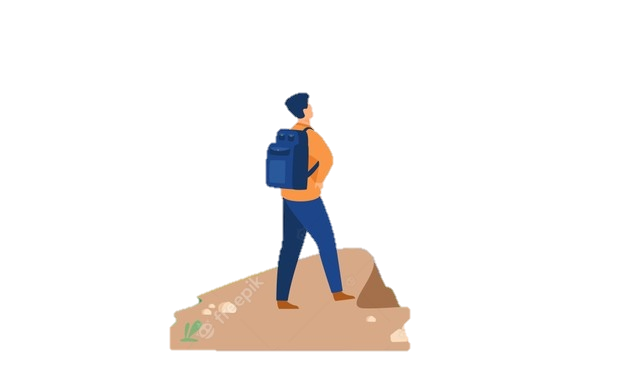 Cảm xúc
Hành trình thú vị.
Ngỡ mình đang đi trong giấc mộng đẹp.
Hành động
Nhấn mạnh: Mẹ Thiên Nhiên ban tặng.
Ngồi bệt trên cát.
Chân trần chạy quanh sông.
Hít căng lồng ngực.
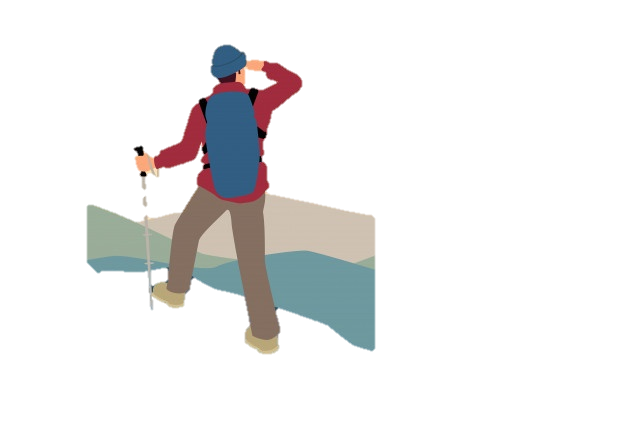 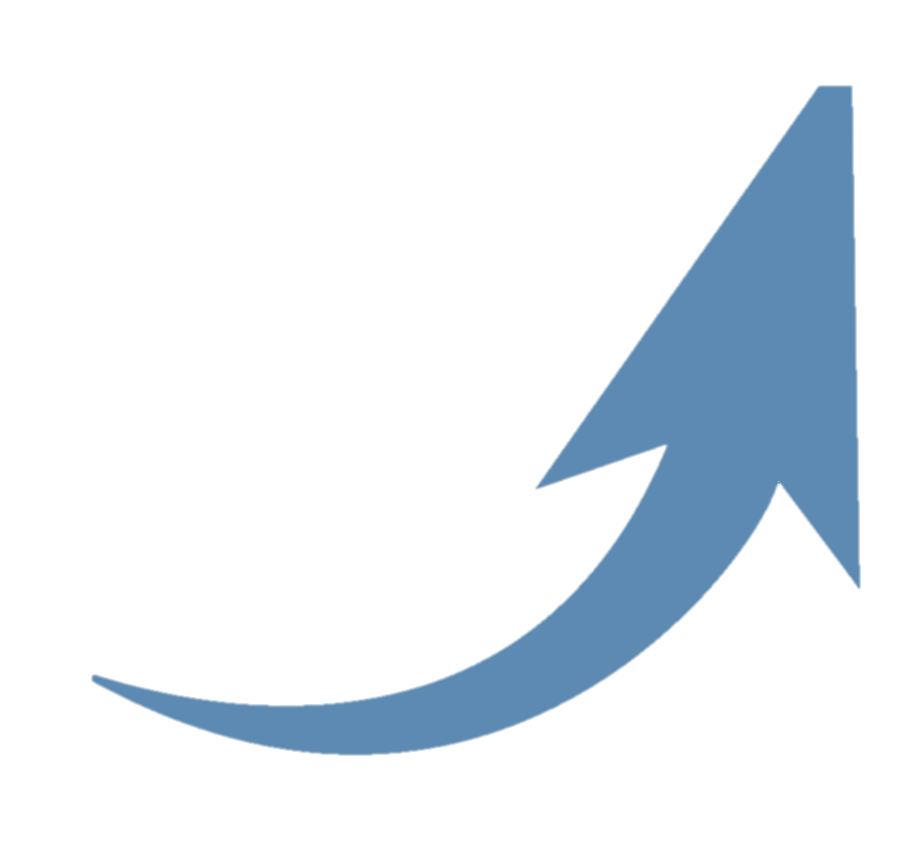 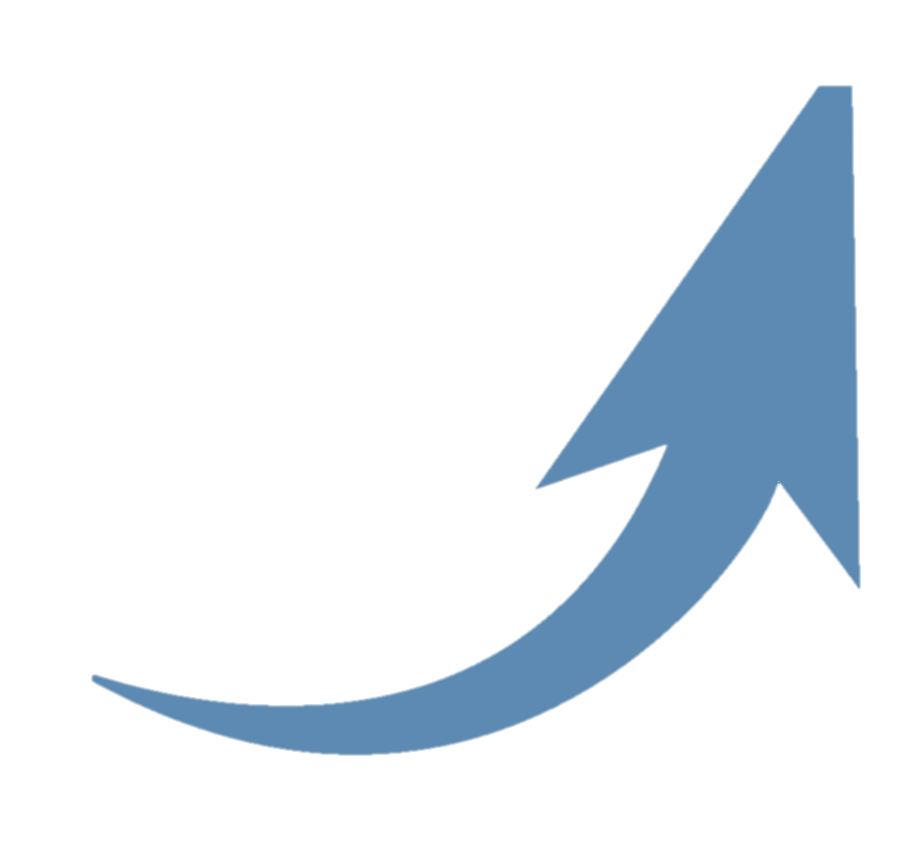 Sự trân trọng, lòng biết ơn của con người trước thiên nhiên kì diệu, nguyên sơ.
Tình yêu thiên nhiên, đam mê khám phá những vùng đất đẹp của đất nước.
III. TỔNG KẾT
1 Nghệ thuật:  
- Lối ghi chép chân thực, sinh động; cách kể sự việc, ngôi kể thứ nhất  phù hợp với thể kí giúp câu chuyện trở nên gần gũi, sống động, chân thực với người đọc
- Có nhiều chi tiết miêu tả sinh động, sử dụng phép tu từ gợi hình, gợi cảm.
2. Nội dung:
- Vẻ đẹp hoang dã, nguyên sơ của thiên nhiên vùng lõi Vườn quốc gia Phong Nha- Kẻ Bàng. 
- Vẻ đẹp khiến con người phải ngỡ ngàng, thán phục, nó đánh thức bản tình tự nhiên, khát vọng hòa đồng với tự nhiên của con người.
III. VIẾT KẾT NỐI VỚI ĐỌC
Em hãy lựa chọn 1 trong những nhiệm vụ dưới đây để hoàn thành phần viết kết nối
1
2
Hãy viết đoạn văn (5-7 câu) trình bày cảm nhận của em về hang Én.
Hãy viết đoạn văn (5-7) miêu tả lại một hang động/một kì quan mà em từng đến và tham quan.
3
Hãy viết 1 đoạn văn (5-7 câu) kể lại một chuyến đi dã ngoại mà em nhớ và ấn tượng nhất.